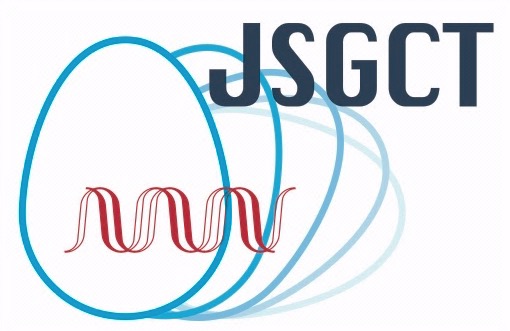 COI開示
発表者名：　東京一郎、京都次郎、大阪三郎、○福岡四郎
演題発表内容に関連し、発表者らに開示すべき
COI関係にある企業などはありません。